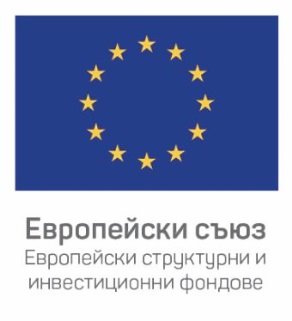 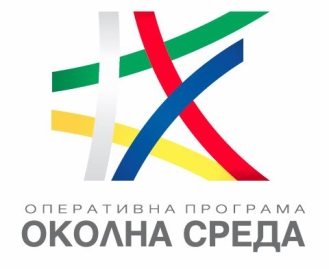 ПРОГРАМА
„ОКОЛНА СРЕДА“ 2021-2027 г.
ЗАСЕДАНИЕ НА ТЕМАТИЧНА РАБОТНА ГРУПА ЗА  РАЗРАБОТВАНЕ  НА ОПЕРАТИВНА ПРОГРАМА „ОКОЛНА СРЕДА” ЗА ПРОГРАМЕН ПЕРИОД 2021 – 2027 г.
01 юли 2022 г.
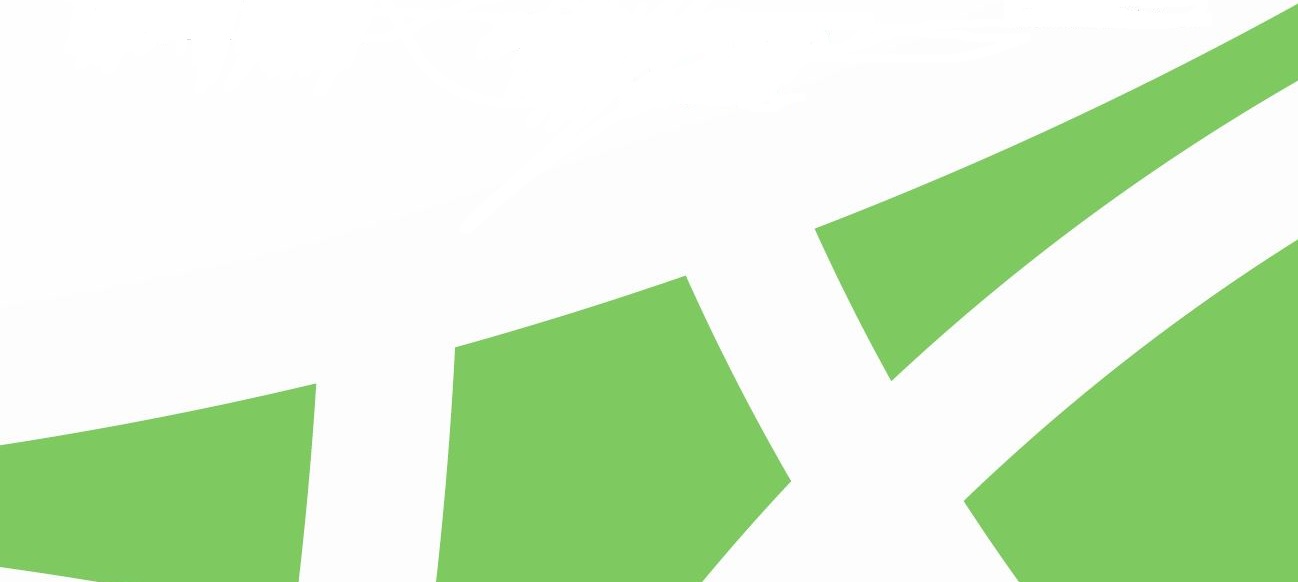 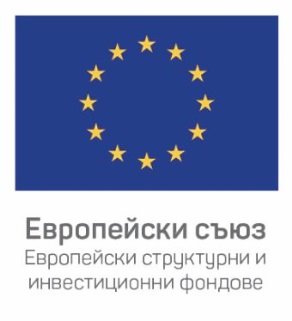 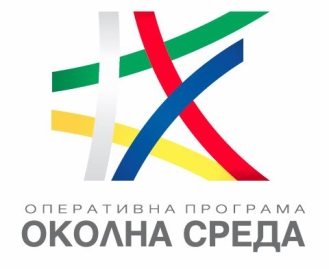 НОРМАТИВНА РАМКА
Регламент (ЕС, Евратом) 2020/2093 - Многогодишна финансова рамка за годините 2021-2027;
Регламент (ЕС) 2021/1060 за установяване на общоприложимите разпоредби (т.н. Общ регламент);
Регламент (ЕС) 2021/1058 Европейския фонд за регионално развитие и относно Кохезионния фонд
РМС № 196/11.04.2019 г. – национални приоритети за 2021-2027 г., програми и водещи ведомства за разработването им;
ПМС № 142/7.06.2019 г. за разработване на стратегическите и програмните документи за програмния период 2021-2027 г.;
РМС № 335/07.06.2019 г. - индикативно финансово разпределение за програмен период 2021-2027 г.
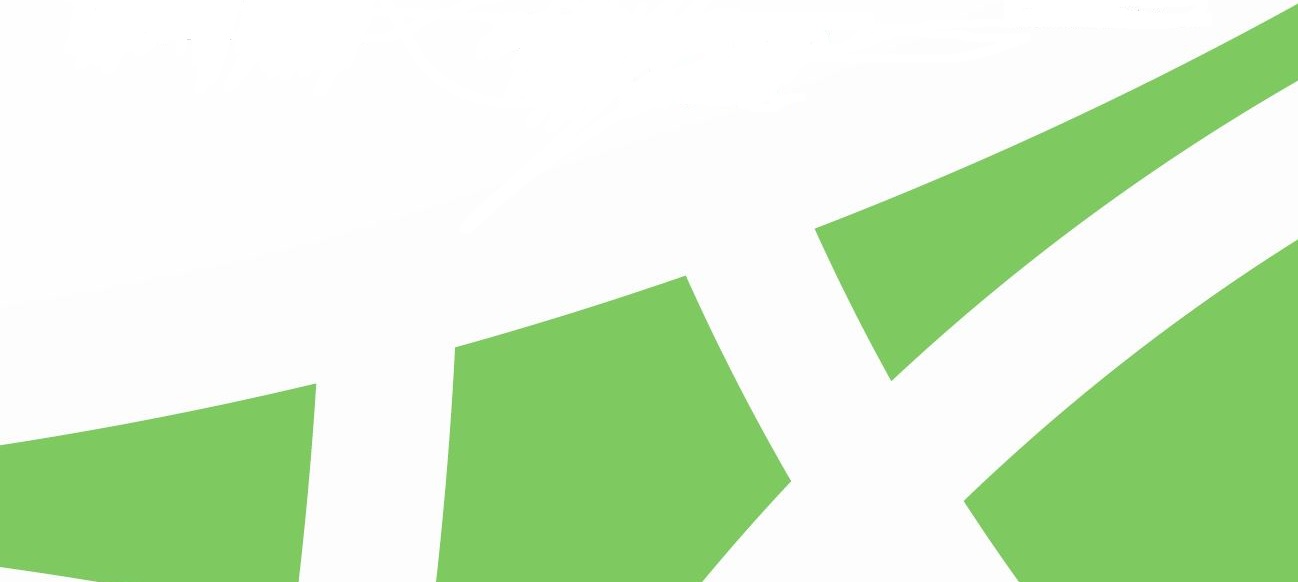 [Speaker Notes: Регламент (ЕС, Евратом) 2020/2093 
определя горните граници („таваните“) на разходите на Европейския съюз (ЕС) по области на политика и по години;
За област „Природни ресурси и околна среда“ средствата за всички страни за целия период са 356 374 млрд. евро по цени 2018 

Регламент (ЕС) 2021/1060 
Определя финансовите правила и общоприложимите разпоредби за фондовете;
Споразумението за партньорство и програмите се одобряват от ЕК с решение чрез акт за изпълнение – в срок от 4 месеца за СП и срок от 5 месеца за програмите;

Регламент (ЕС) 2021/1058 
- определя специфичните цели и обхватът на подкрепата от ЕЕФРР и КФ по отношение на целта „Инвестиции за работни места и растеж“;
- ЕФРР и КФ допринасят за общата цел за засилване на икономическото, социалното и териториалното сближаване на Съюза; 
- ЕФРР допринася за намаляване на различията в равнищата на развитие на различните региони в рамките на Съюза и за намаляване на изостаналостта на най-необлагодетелстваните региони чрез участие в структурното приспособяване на регионите, чието развитие изостава, и в преобразуване на регионите със западаща промишленост, включително чрез насърчаване на устойчивото развитие и справяне с екологичните предизвикателства.
- КФ допринася за проекти за околната среда и трансевропейските мрежи в областта на транспортната инфраструктура (TEN-T).]
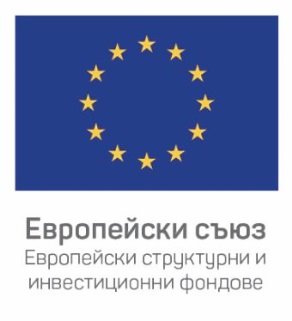 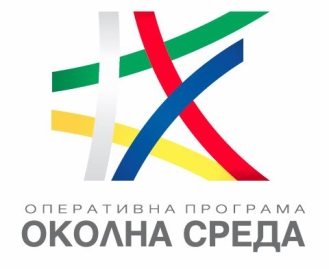 ФИНАНСОВА РАМКА НА ПОС 2021-2027 г.
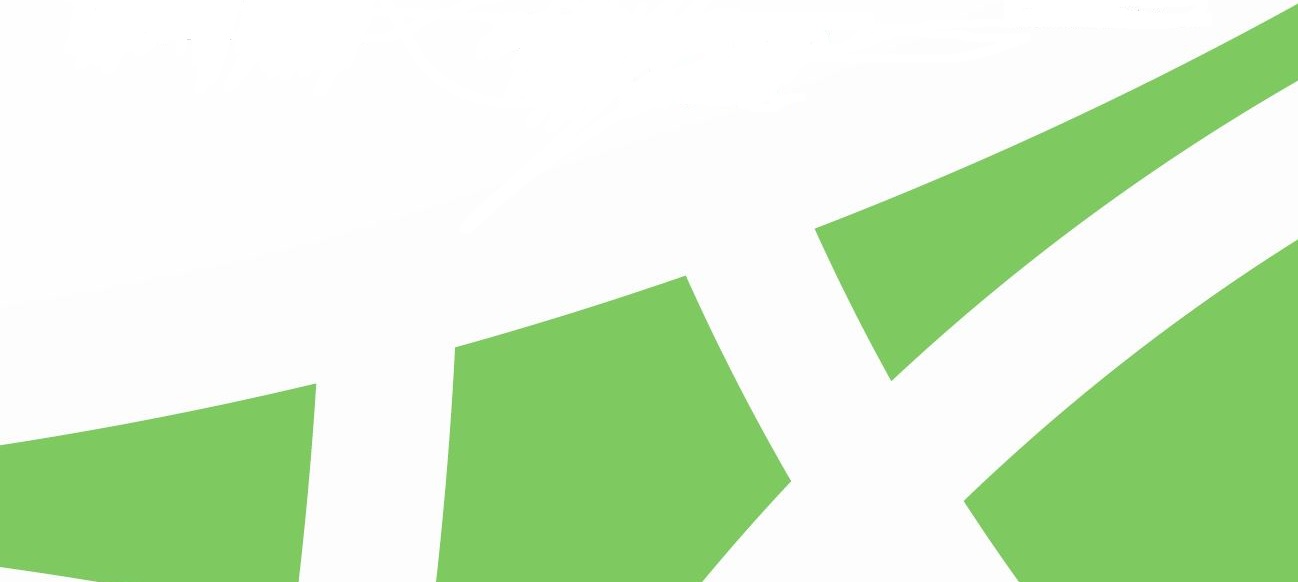 [Speaker Notes: Индикативно финансово разпределение за ОПОС 21-27, съгласно РМС № 335/07.06.2019 г., изменено с РМС 496 от 21.07.2020 г.
Общо от Европейския фонд за регионално развитие и Кохезионния фонд – 1 513.52 млн. евро за Цел на политиката 2  „По-зелена, нисковъглеродна Европа чрез насърчаване на чист и справедлив енергиен преход, зелени и сини инвестиции, кръгова икономика, приспособяване към изменението на климата и превенция и управление на риска“. За техническа помощ общият бюджет е 37.32 млн. евро
Всяка от програми, с изключение на програма за транспортна свързаност и оперативната програма за храни, следва да предвиди ресурс в размер на поне 10 на сто от финансовата си алокация за осъществяване на интегрирани подходи за териториално развитие (съгласно РМС 335). ~149 млн. евро съфинансиране от ЕС ще бъдат алокирани за интегрирани проекти в шестте района за планиране.]
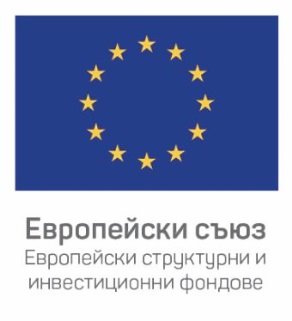 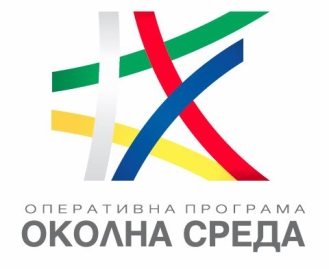 ПОС 2021-2027 г.
Секторна оперативна програма с хоризонтален характер – подкрепа за устойчиво развитие и утвърждаване целта за съхраняване, опазване и подобряване на качеството на околната среда
 Насоченост към постигане на Цел на политиката 2 от Регламент 2021/1060: 
„По-зелена, нисковъглеродна и устойчива Европа с икономика в преход към нулеви нетни въглеродни емисии чрез насърчаване на чист и справедлив енергиен преход, зелени и сини инвестиции, кръгова икономика, смекчаване на последиците от изменението на климата и приспособяване към него, превенция и управление на риска и устойчива градска мобилност“
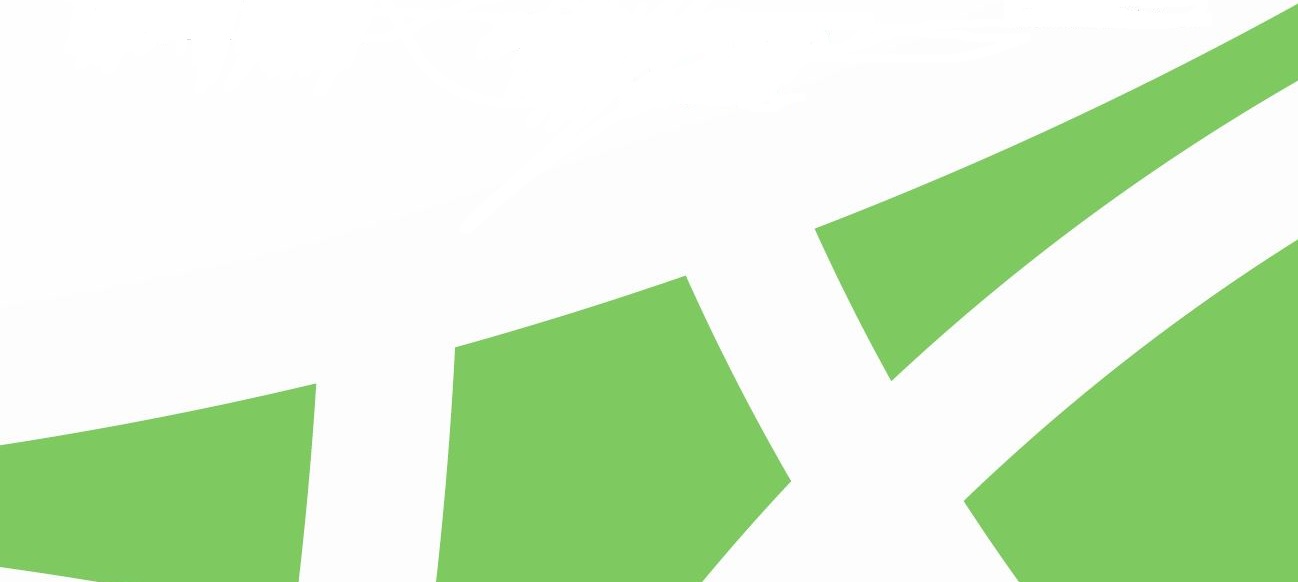 [Speaker Notes: Предвижда се подкрепата за устойчиво развитие и утвърждаване целта за съхраняване, опазване и подобряване на качеството на околната среда, както е предвидено в член 11 и член 191, параграф 1 от Договора за функциониране на Европейския съюз, като се взема предвид принципът „замърсителят плаща“. Програмата ще подкрепя действия, гарантиращи равенство, приобщаване и недискриминация.

Отключващи условия:
Ефективната рамка за управление на риска от бедствия - Изготвяне и приемане на Национален план за управление на риска от бедствия, водещи – МВР (неизпълнено)
Актуализирано планиране за необходимите инвестиции в секторите на водите и на отпадъчните води - Национален инвестиционен план за водоснабдяване и канализация (НИПВИК), приет с  Решение на Министерски съвет № 19/31.03.21 г., водещ МРРБ
Актуализирани планове за управление на отпадъците - Национален план за управление на отпадъците 2021-2028 г., приет с РМС № 459/17.06.2021 г., водещ МОСВ
Подобряване на защитата и опазването на природата, биологичното разнообразие и екологосъобразната инфраструктура, включително в градските райони, и намаляване на всички форми на замърсяване - Рамка за приоритетни действия съгласно член 8 от Директива 92/43/ЕИО. С официално писмо Ref. Areas(2022) 609803-26/01/2022  ЕК уведомява българските власти, че Националната рамка за приоритетни действия за Натура 2000 за периода 2021-2027 г. на България (НРПД 2021 - 2027 г.) е одобрена.]
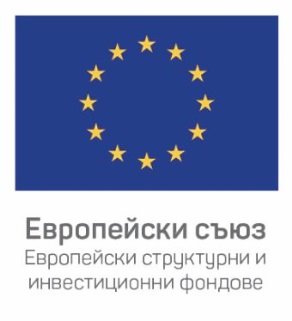 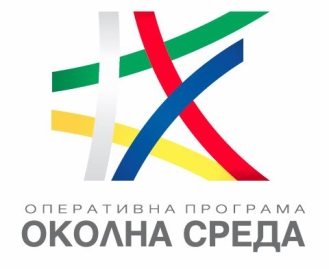 РАЗРАБОТВАНЕ НА ПОС 2021-2027 г. (1/2)
22.08.2019 г. – създадена Вътрешноведомствена работна група за разработване на необходимите аналитични документи за изготвяне на първи проект на ПОС 2021-2027 г. 
17.12.2019 г. – сформирана Тематична работна група за разработване на проект на ПОС 2021-2027 г.
Изготвени 6 версии на ПОС 2021-2027 г.;
Проведени обществени консултации по чл. 14, ал. 2 и чл. 15, ал. 1 от ПМС № 142/2019 г.;
Подготвена финална версия, в която са отразени коментари по версия 6 от страна на ЕК и членовете на ТРГ.
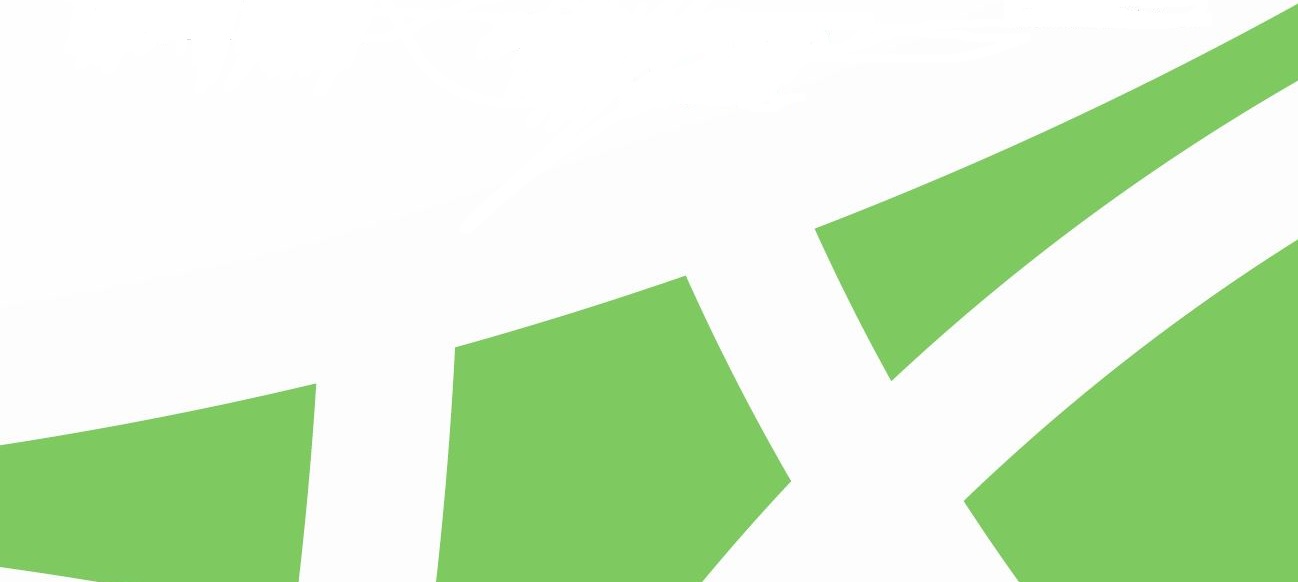 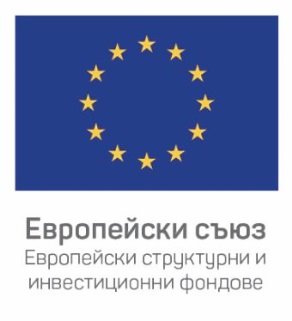 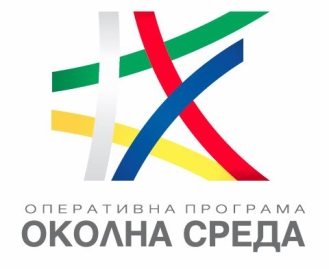 РАЗРАБОТВАНЕ НА ПОС 2021-2027 г. (2/2)
Екологична оценка:
– след проведени обществени обсъждания и консултации, докладът за екологична оценка е внесен в МОСВ за издаване на становище по ЕО;
– заседание на ВЕЕС – Междуведомствена комисия, на 30.06.2022 г., взето решение на ВЕЕС да се предложи на министъра на околната среда и водите да съгласува ПОС 2021-2027 г.
  
Какво предстои: одобряване от ТРГ, СКУСЕС, одобряване от МС и изпращане чрез системата SFC за одобряване от ЕК
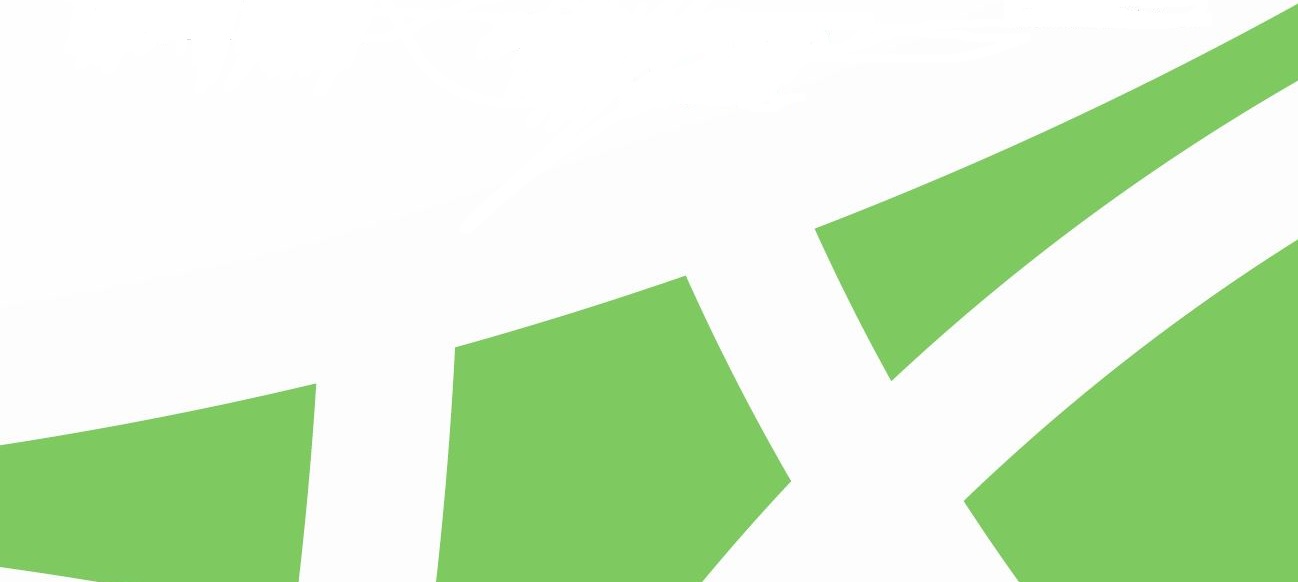 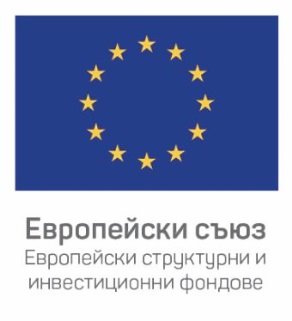 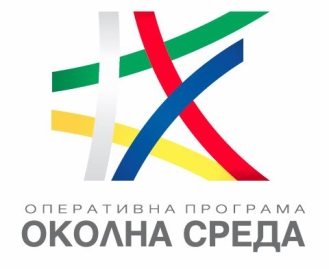 ПОС 2021-2027 г., ВЕРСИЯ 1.0
Пет основни приоритета и техническа помощ:
Приоритет 1 „Води“ – 715,41 MEUR;
Приоритет 2 „Отпадъци“ – 312,65 MEUR;
Приоритет 3 „Биологично разнообразие“ – 132,47 MEUR;
Приоритет 4 „Риск и изменение на климата“ – 225,64 MEUR;
Приоритет 5 „Въздух“ – 395,47 MEUR;
Приоритет 6 „Техническа помощ“ – 41,56 MEUR;
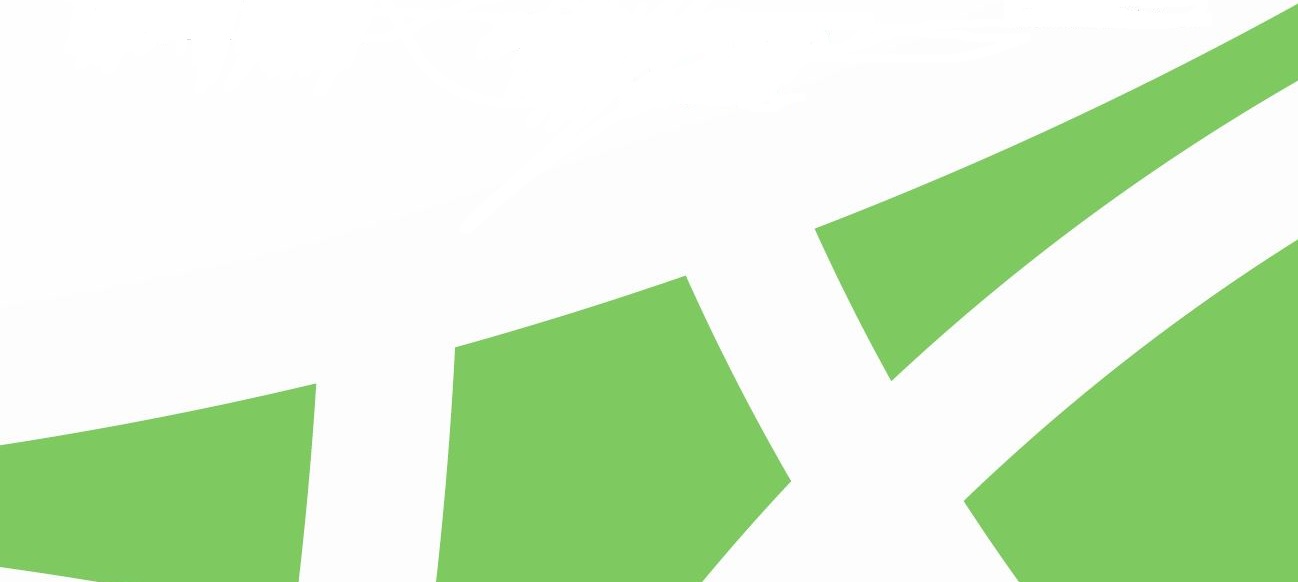 [Speaker Notes: Евро +НС ОБЩО]
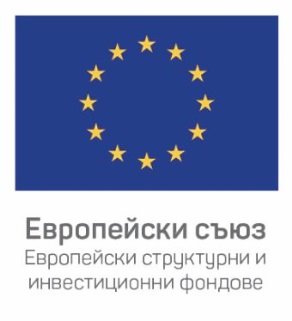 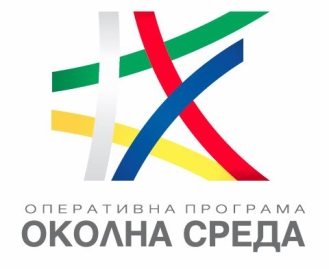 ПРИОРИТЕТ 1 ВОДИ (1/2)
Специфична цел - “Подкрепа за осигуряването на достъп до вода и на устойчивото управление на водите”;
Двуфондов приоритет – ЕФРР и КФ, общо 1 399,23 млн. лв. (715,41 млн. евро) ЕС и национално съфинансиране:
ЕФРР - 747,77 млн. лв. (382,33 млн. евро) ЕС и национално съфинансиране;
КФ - 651,46 млн. лв. (333,08 млн. евро) общо ЕС и национално съфинансиране;
Подкрепа чрез безвъзмездни финансови средства (БФП) и чрез финансови инструменти (ФИ).
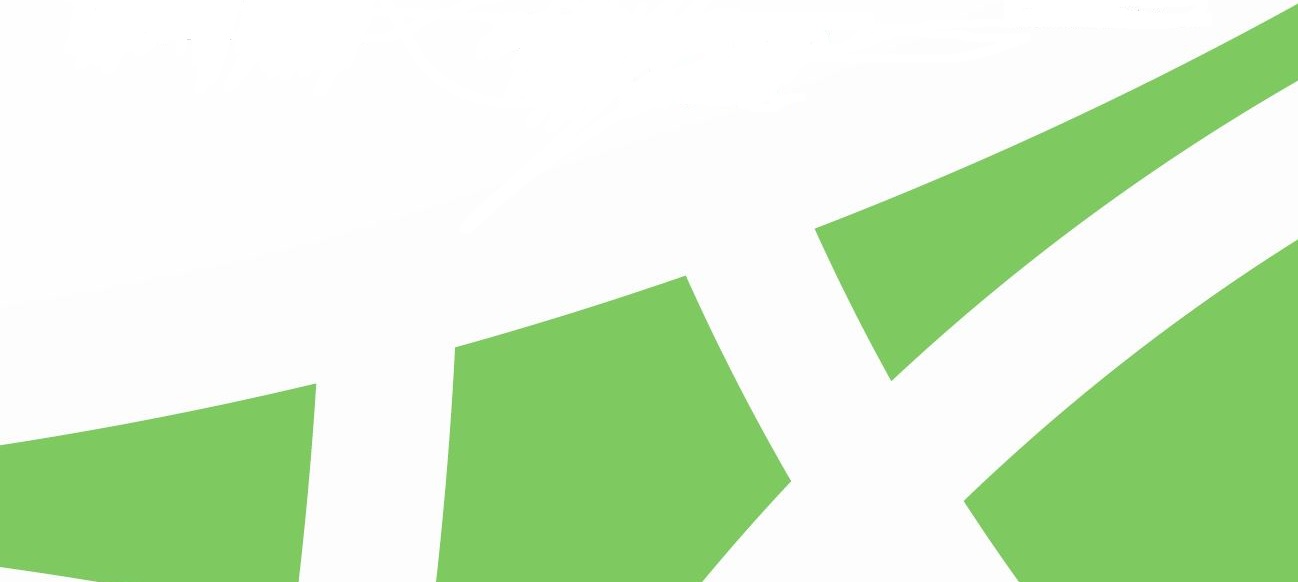 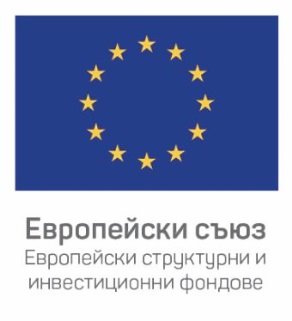 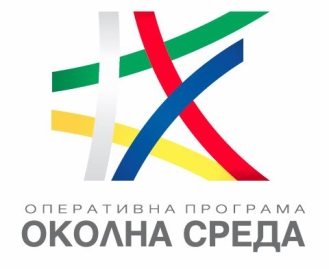 ПРИОРИТЕТ 1 ВОДИ (2/2)
Допустими мерки:
Инфраструктурни мерки за събиране, отвеждане и пречистване на отпадъчни води, както и за водоснабдяване, в т.ч. за проекти, чието изпълнение е стартирало в периода 2014-2020 г.; 
Разработване на РПИП за райони Благоевград, Кюстендил, Ловеч, Монтана, Пазарджик, Разград, след тяхното консолидиране;
Подкрепа за разработване ПУРБ – оценки, набиране на данни и др.;
Мерки по отношение мониторинг и оценка на качеството на водите за питейно-битово водоснабдяване във връзка с Директивата за питейни води
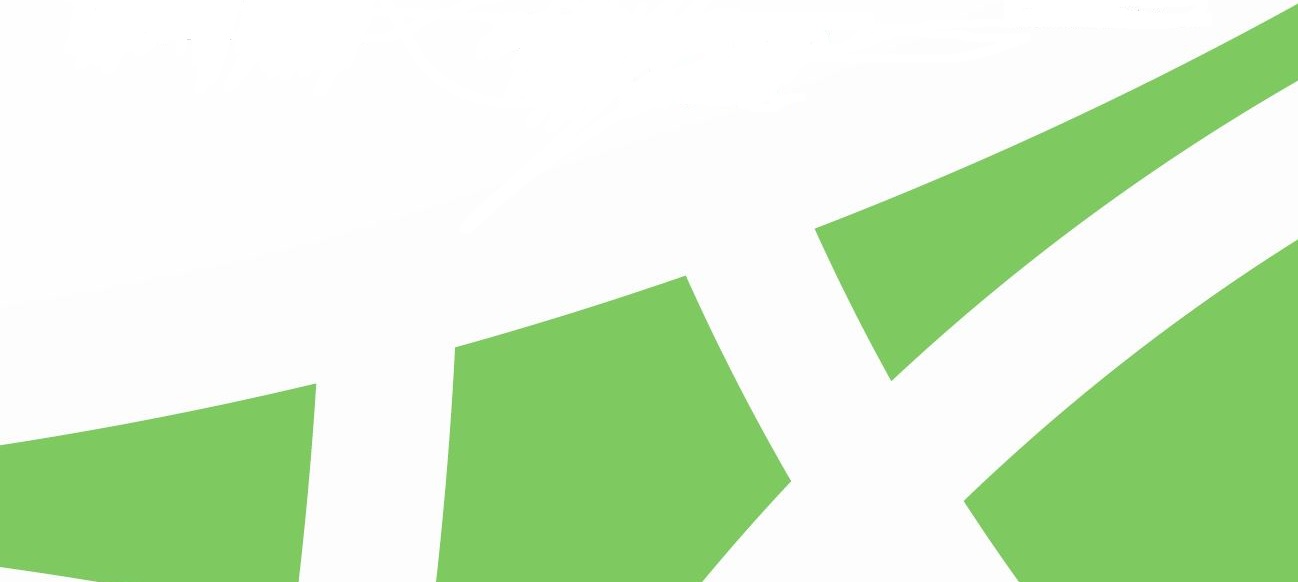 [Speaker Notes: Инвестициите във ВиК инфраструктурата се определят от Национален план за необходимите инвестиции за ВиК – благоприятстващо условие за ВиК отрасъла. 
В допълнение към финансирането от ЕФРР/КФ е предвидено собствено финансиране от ВиК операторите, както и средства от държавния бюджет. 
Планираните инвестиции през 2021-2027 г. съответстват на регионалния подход, като изпълнението им е на принципа „една обособена ВиК територия (консолидиран район) – един консолидиран ВиК оператор – едно Регионално прединвестиционно проучване – един проект“. 
Предоставянето на инвестиции само за ВиК оператори на консолидирани райони, в съответствие с политиката във ВиК сектора за окрупняване на ВиК системите, ще осигури по-голяма стабилност на ВиК операторите да се самоиздържат, да могат да поддържат инфраструктурата, да реинвестират и възобновяват инвестициите. 
Съгласно изискванията на Директива 91/271/ЕИО и поради ограничените средства спрямо нуждите, приоритет е даден на агломерациите над 10 000 екв.ж. 
През 2021 – 2027 г. се планира да започнат инвестиции в консолидирани райони Велико Търново, Габрово, Плевен, София-град, София-област, Търговище, Хасково и Добрич с РПИП, разработени с подкрепа чрез ОПОС 2014-2020 г.

Целеви групи: 
ВиК дружества;
Български ВиК холдинг;
Столична община;
Общини; 
Министерство на регионалното развитие и благоустройството; 
Структури на/в Министерство на околната среда и водите; 
Структури на/в Министерство на здравеопазването.]
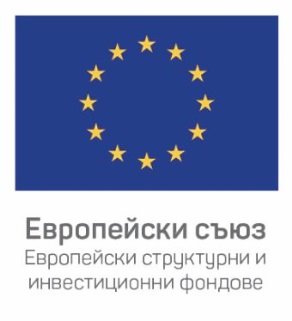 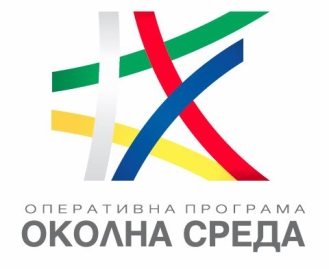 ПРИОРИТЕТ 2 ОТПАДЪЦИ (1/2)
Специфична цел 1 „Насърчаване на прехода към кръгова и основаваща се на ефективно използване на ресурсите икономика“
Специфична цел  2 „Подобряване на защитата и опазването на природата, биологичното разнообразие и екологосъобразната инфраструктура, включително в градските райони, и намаляване на всички форми на замърсяване”
Еднофондов приоритет – ЕФРР, общо 611,49 млн. лв. (312,65 млн. евро) ЕС и национално съфинансиране.
Подкрепа чрез безвъзмездни финансови средства (БФП) и чрез финансови инструменти (ФИ).
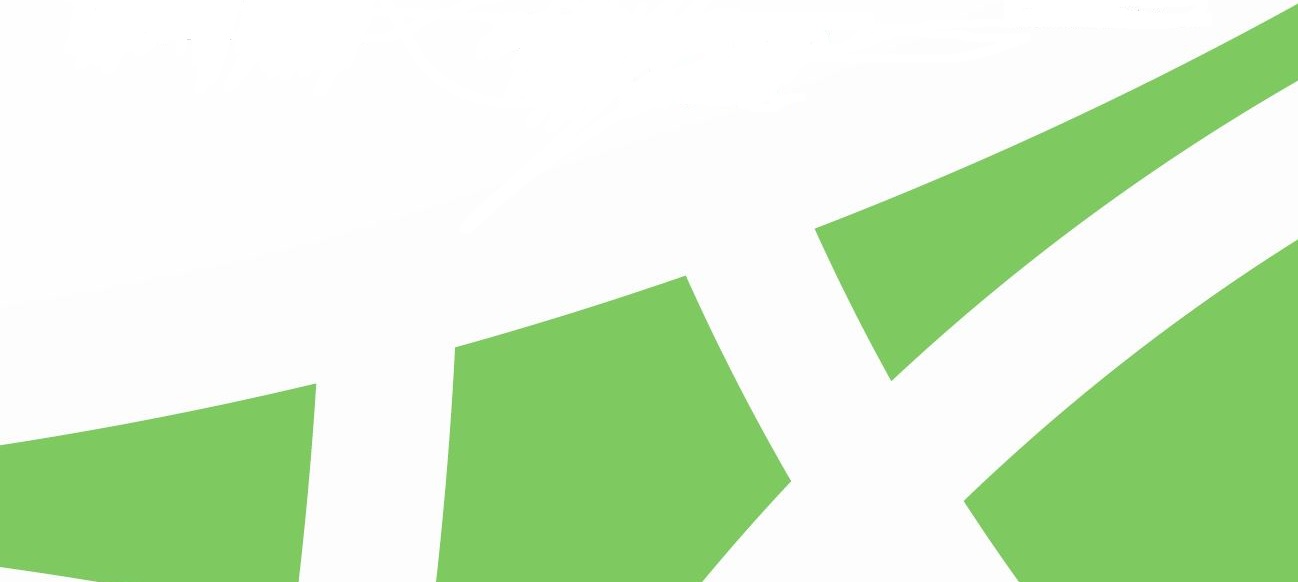 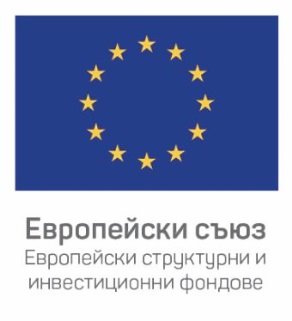 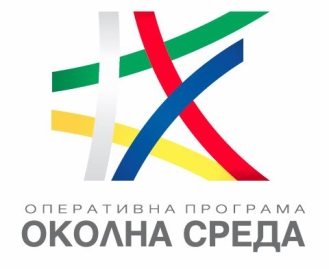 ПРИОРИТЕТ 2 ОТПАДЪЦИ (2/2)
Допустими мерки:
Системи за разделно събиране и рециклиране на биоразградими отпадъци – Приложение № 8 на НПУО 2021-2028 г.;
Системи/центрове за разделно събиране и подготовка за повторна употреба и поправка;
Рециклиране на отпадъци (в комбинация с разделно събиране и предварително третиране на разделно събрани отпадъци); 
Модели за оптимизиране на процеса на управление на битовите отпадъци от общините в България;
Информационни и разяснителни кампании. 
Рекултивация на депа/ безопасност на съществуващи депа без увеличаване на техния капацитет.
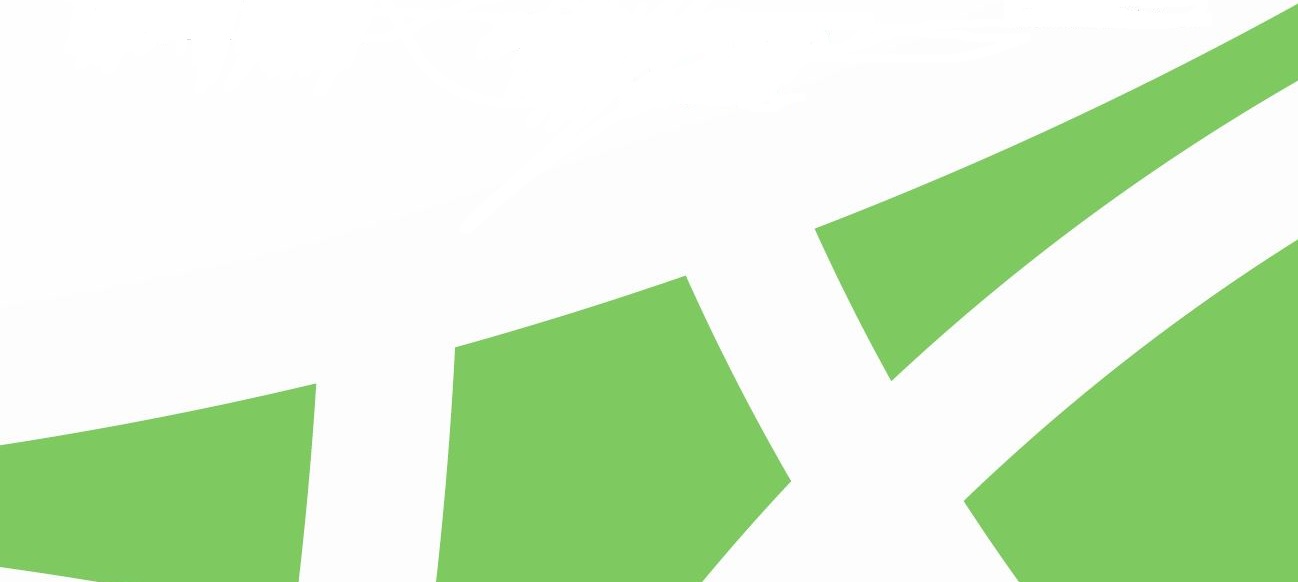 [Speaker Notes: Мерките са насочени към отпадъците в приложното поле на Закона за управление на отпадъците (битови, производствени и строителни) и чието третиране се отчита за постигане на българските национални цели, т.е. само за отпадъци, образувани на територията на България. 
Приоритет са мерките, насочени към управлението на битовите отпадъци в задълженията на общините по Закона за управление на отпадъците. Инвестиционните мерки за управление на битови отпадъци се фокусират главно върху РСУО с нужди да доизградят/надградят своите системи за разделно събиране и рециклиране на биоразградими отпадъци и подготовка за повторна употреба, за да постигнат нормативните цели на регионално ниво до 2030 г., и чиито потребности са идентифицирани в НПУО 2021-2028 г.
Мерките за рециклиране на отпадъци, извършвано от рециклиращи предприятия, се отнасят за битови, производствени и строителни отпадъци. Мерките трябва да водят задължително до увеличаване на капацитета за рециклиране. Мерките са допустими, също така, в комбинация с дейности по предварително третиране на разделно събрани отпадъци и/или разделно събиране на отпадъците, които ще бъдат рециклирани. 
Допустимите мерки не се отнасят за дейности, финансирани със средства от продуктови такси /лицензионни възнаграждения като в тази връзка не е допустима подкрепа за оползотворяващи организации по реда на Закона за управление на отпадъците. Няма да се подкрепя изграждане на инсталации за изгаряне и/или друго оползотворяване на отпадъци с производство на енергия, както и на инсталации за предварително третиране на смесено събрани битови отпадъци, съгласно последно полученото становище на ЕК. 

Целеви групи:
Общини;
Юридически лица със стопанска цел; 
Юридически лица с нестопанска цел;
Национално сдружение на общините в Република България]
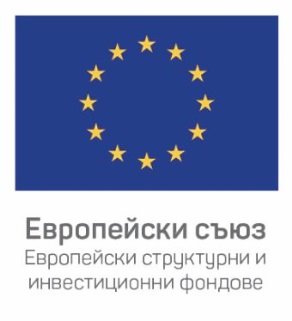 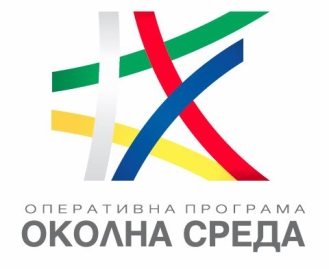 ПРИОРИТЕТ 3 БИОЛОГИЧНО РАЗНООБРАЗИЕ (1/2)
Специфична цел  „Подобряване на защитата и опазването на природата, биологичното разнообразие и екологосъобразната инфраструктура, включително в градските райони, и намаляване на всички форми на замърсяване”
Еднофондов приоритет – ЕФРР, общо 259,09 млн. лв. (132,47 млн. евро) ЕС и национално съфинансиране.
Подкрепа чрез безвъзмездни финансови средства (БФП).
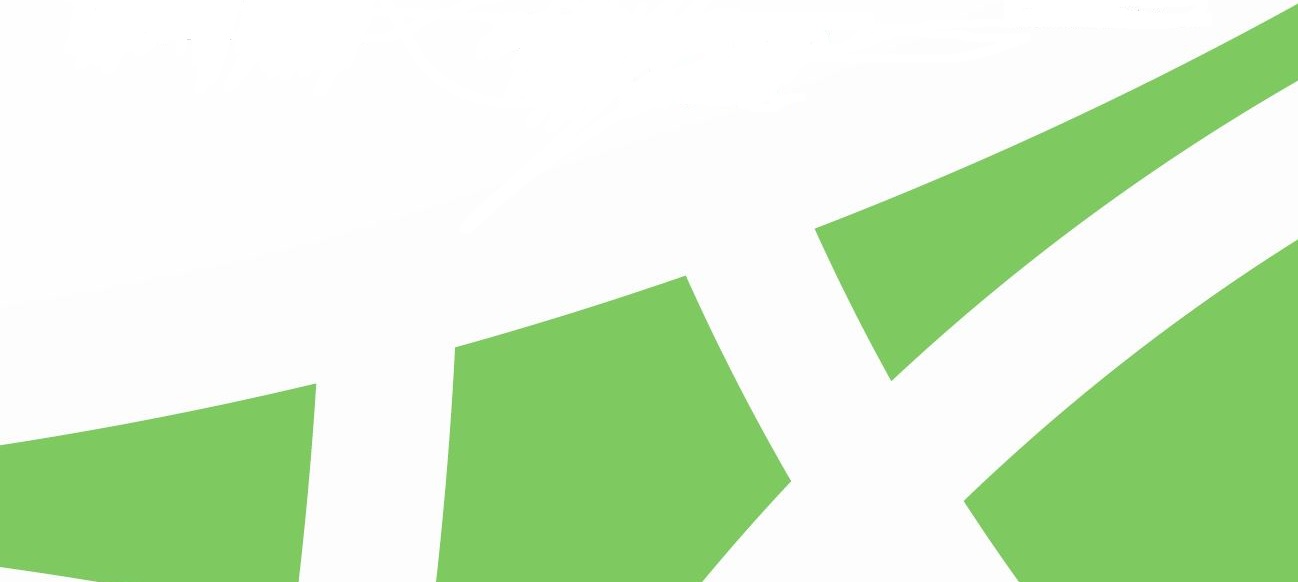 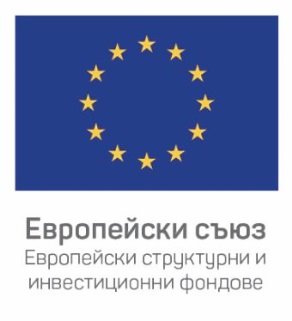 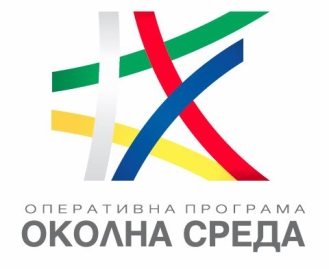 ПРИОРИТЕТ 3 БИОЛОГИЧНО РАЗНООБРАЗИЕ (2/2)
Допустими мерки:
Развитие на мрежата Натура 2000;
Подобряване природозащитното състояние на природни местообитания и видове (вкл. птици, риби, прилепи, влечуги, васкуларни растения, и типове природни местообитания – крайбрежни, скали, дюни, сладководни, храстовидни и др.);
Опазване/възстановяване на екосистемите и присъщото им биологичното разнообразие извън Натура 2000 – мерки от Стратегия за биологичното разнообразие в Република България и Национален план за опазване и устойчиво ползване на биологичното разнообразие и генетичните ресурси 2020-2024 г., мерки от планове за управление на защитени територии и планове за действие за видове.
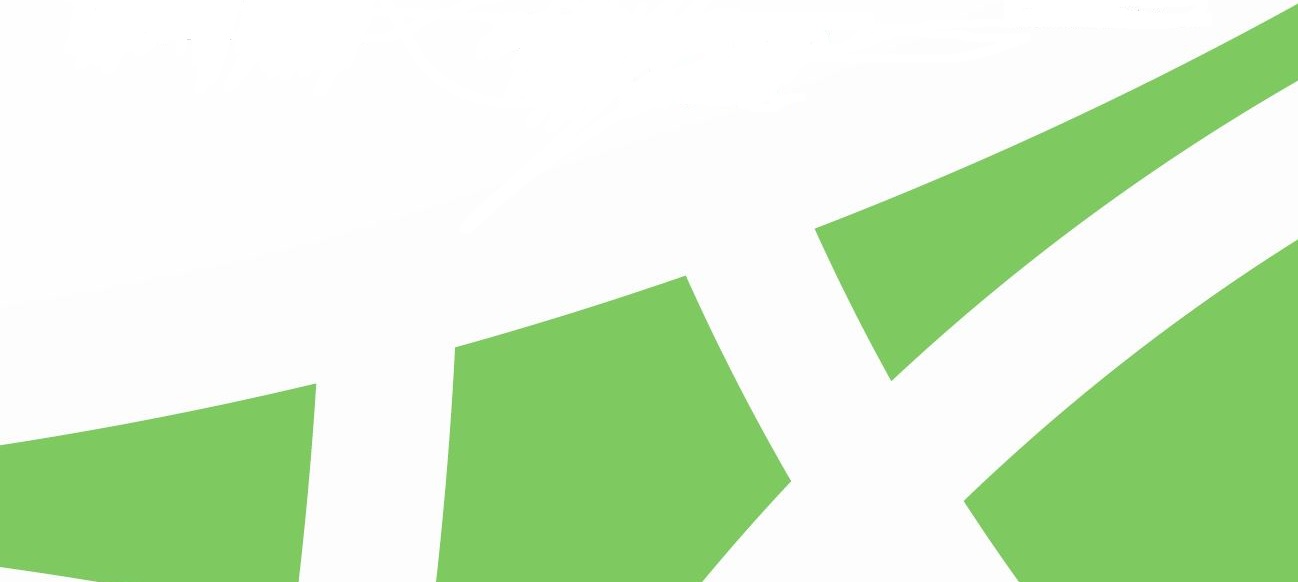 [Speaker Notes: Първа група мерки включват:
- Разработване на териториални планове за управление на защитените зони по Натура 2000 – разработване на ръководства; разработване на планове за управление на защитени зони, обхващащи цялата територия на Натура 2000 в България, включително изследвания във връзка с изясняване на разпределението, размера на популацията, въздействията и заплахите за видове и природни местообитания, вкл. провеждане на кампании за обществена осведоменост и включване на заинтересованите страни в процеса по разработване на плановете;
- Прилагане на управленски подход в защитени зони от Натура 2000 – осигуряване на подкрепа за органите за управление на защитени зони по Натура 2000;
- Подобряване на знанията за видове и природни местообитания чрез теренни проучвания (включително картиране, където е определено в НРПД) и определяне на техния природозащитен статус; проверка на таксономична принадлежност; идентифициране на ефектите от разселването на неавтохтонни видове и др.;
- Разработване на планове за действие за видовете;
Изграждане на капацитет на заинтересованите страни за прилагане на консервационни мерки
Втора група мерки включват:
- Подобряване природозащитния статус на видове и природни местообитания чрез възстановяване на хидрологичния режим; разчистване на остатъци от изоставена антропогенна инфраструктура, предизвикваща фрагментация; изграждане на връзка с морето; възстановяване естествения воден режим на влажните зони и поддържане на подходящ воден режим; възстановяване на бивши гнездовища на вида; частично възстановяване на пресушени в миналото естествени водоеми; управление на тръстиковите масиви; премахване на инвазивни чужди видове; действия за ограничаване на паша; реинтродукция на видове в потенциални местообитания; поставяне на електропастири; възстановяване на нарушени терени; закупуване на земи; обезопасяване на електропроводи и др.
- Подобряване природозащитния статус на видове чрез пилотно възстановяване на съществуващи/потенциални влажни зони и меандри по поречието на Дунав и на дунавски притоци и др.
Трета група мерки включват:
- Осигуряване на условия за опазване на застрашени видове ex situ чрез отглеждане на екземпляри в съответните обекти (спасителни центрове, зоологически градини и др.), както и съхранение на генетичен материал в контролирани от човека условия;
- Провеждане на ДНК анализ, датиране (изотопен анализ), токсикологичен анализ и други;
- Създаване на постоянни площадки за наблюдение за осигуряване на данни за параметрите съгласно ICP Forests Manual;
- Работа със заинтересованите страни в рамките на противодействието срещу бракониерството, трафика и незаконната търговия с екземпляри от дивата флора и фауна;
- Създаване на нови зелени площи, опазване и подобряване на съществуващи зелени площи в градовете и крайградската среда. 

Целеви групи:
Структури за управление на Натура 2000; 
Структури на/в МОСВ; 
Структури на/в МЗХГ; 
Юридически лица с нестопанска цел; 
Общини; 
Научни институти;
Висши училища.]
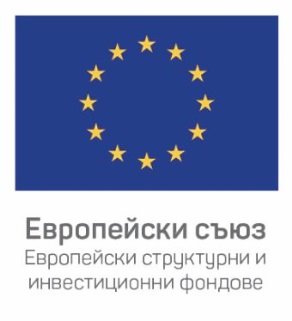 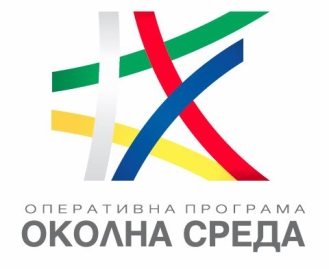 ПРИОРИТЕТ 4 РИСК И ИЗМЕНЕНИЕ НА КЛИМАТА (1/2)
Специфична цел  „Насърчаване на адаптирането към изменението на климата, предотвратяването на риска от бедствия и устойчивостта, като се вземат предвид екосистемни подходи”
Еднофондов приоритет – ЕФРР, общо 441,31 млн. лв. (225,64 млн. евро) ЕС и национално съфинансиране.
Подкрепа чрез безвъзмездни финансови средства (БФП).
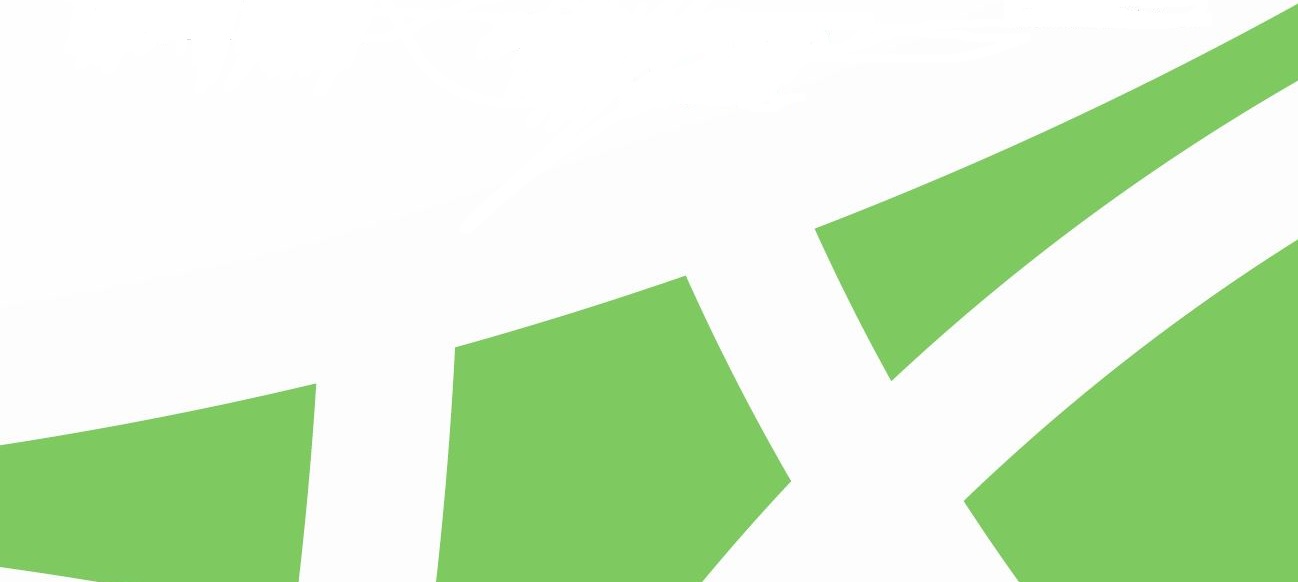 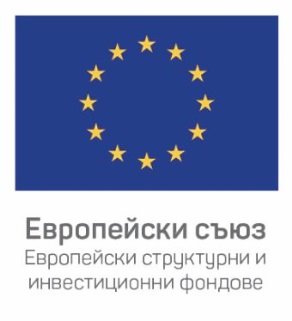 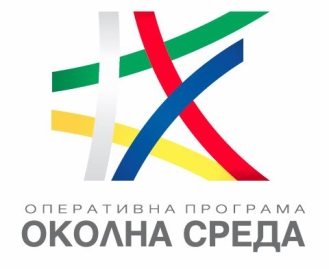 ПРИОРИТЕТ 4 РИСК И ИЗМЕНЕНИЕ НА КЛИМАТА (2/2)
Допустими мерки:
Превенция и управление на риска от наводнения и засушаване (екологосъобразните мерки, ако е приложимо, в комбинация със сива инфраструктура).
Анализи на риска, мониторинг и прилагане на мерки за превенция и защита при неблагоприятни геодинамични процеси – свлачища, срутища, ерозии, абразии. 
Повишаване готовността на населението за адекватна реакция и подобряване устойчивостта чрез осигуряване на наземен капацитет за борба с горските пожари.
Системи за предупреждение, наблюдение, докладване; прогнозиране и сигнализиране; разработване на цифрови модели, анализи и прогнози във връзка с климатичните изменения
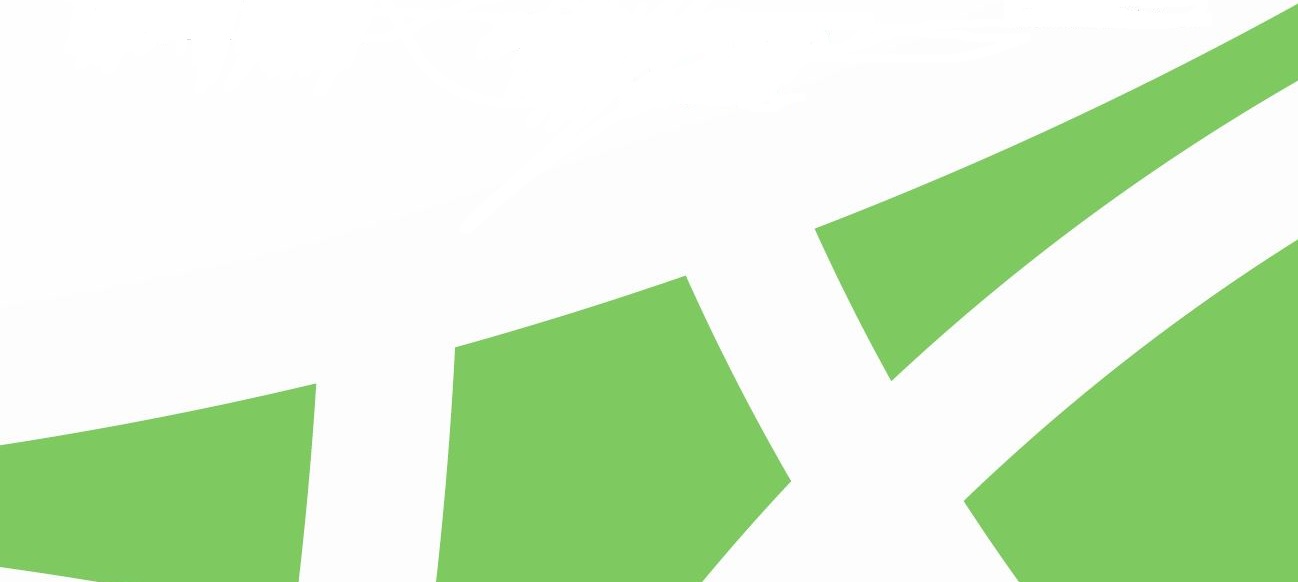 [Speaker Notes: Приоритет ще бъде даван мерки от ПУРН за Районите със значителен потенциален риск от наводнения. Зелените мерки са ключови за постигане на интегрирано управление на речните басейни съгласно РДВ, и за постигане на целите на Директивата за наводненията, относно действия, планирани в ПУРБ и ПУРН за естествено задържане на водата и др. 

Мерките, свързани с неблагоприятните геодинамични процеси, са допустими както в и извън урбанизирани територии, така и по републиканската пътна мрежа. Тези мерки са определени като основни действия за справяне и със земетресенията в националните стратегически документи. Мерките за наводнения и свлачища са предвидени чрез подхода ИТИ;

Повишаване готовността на населението предвижда надграждане на 6те центъра (финансирани 2014-2020 г.) с полигони за практическа подготовка и тренировки, свързани с предотвратяването и реакцията в случай на горски пожари. ПОС подкрепя осигуряването на наземен капацитет за борба с горските пожари, който ще покрие нуждите на територията на цялата страна. 

Последната мярка включва, например: - Националната система за управление на водите в реално време за останалите 12 основни реки; - Разширяване на обхвата на Системата за ранно предупреждение и оповестяване на населението на областно ниво (NUTS 3) за територията на страната и др. - Изпълнение на проучвания, анализи, цифрови модели, прогнози и оценки, вкл. във връзка с изготвяне на ПУРН за периода 2028-2033 г.

Целеви групи:
Общини; Областни администрации;
Министерство на регионалното развитие и благоустройството; Агенция „Пътна инфраструктура“;
Структури на/в Министерство на околната среда и водите, НИМХ;
Структури на/в Министерство на вътрешните работи.]
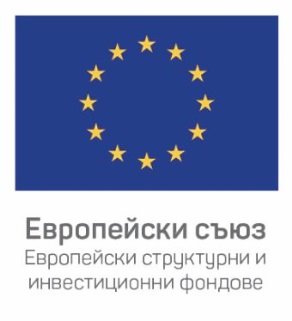 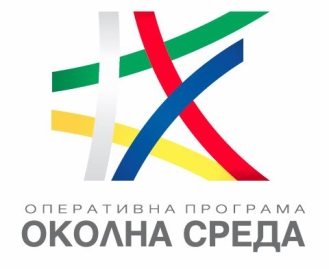 ПРИОРИТЕТ 5 ВЪЗДУХ (1/2)
Специфична цел - “Подобряване на защитата и опазването на природата, биологичното разнообразие и екологосъобразната инфраструктура, включително в градските райони, и намаляване на всички форми на замърсяване”;
Двуфондов приоритет – ЕФРР и КФ, общо 773,47 млн. лв. (395,47 млн. евро) ЕС и национално съфинансиране: 
ЕФРР - 597,05 млн. лв. (305,27 млн. евро) ЕС и национално съфинансиране;
КФ - 176,41 млн. лв. (90,20 млн. евро) общо ЕС и национално съфинансиране;
Подкрепа чрез безвъзмездни финансови средства (БФП).
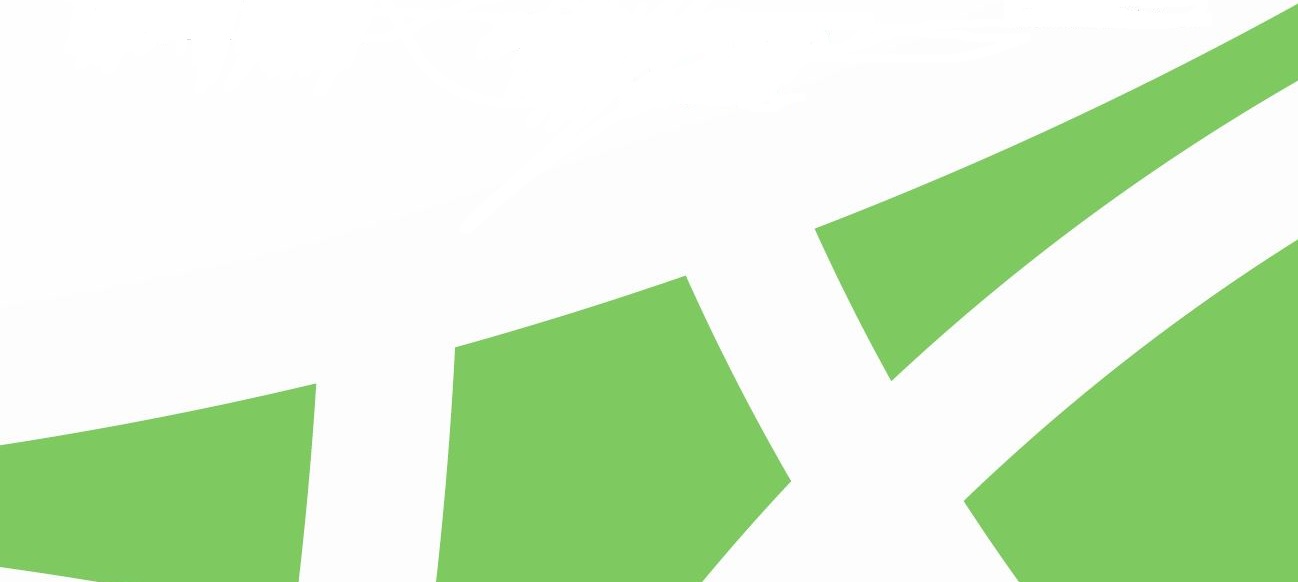 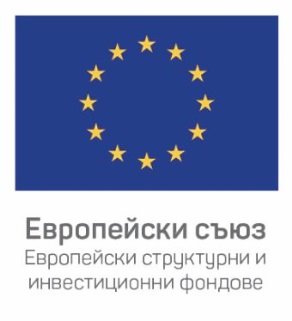 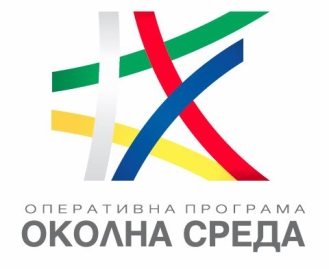 ПРИОРИТЕТ 5 ВЪЗДУХ (2/2)
Допустими мерки:
Намаляване замърсяването на въздуха от битовото отопление;
Намаляване на замърсяването на въздуха от транспорта;
Мерки за справяне с вторичното разпрашаване;
Подобряване на мониторинга на КАВ;
Разработване/актуализация на документи във връзка с КАВ, извършване на научни проучвания, прогнозиране, моделиране; 
Създаване на Национална мрежа на експерти по качество на атмосферния въздух
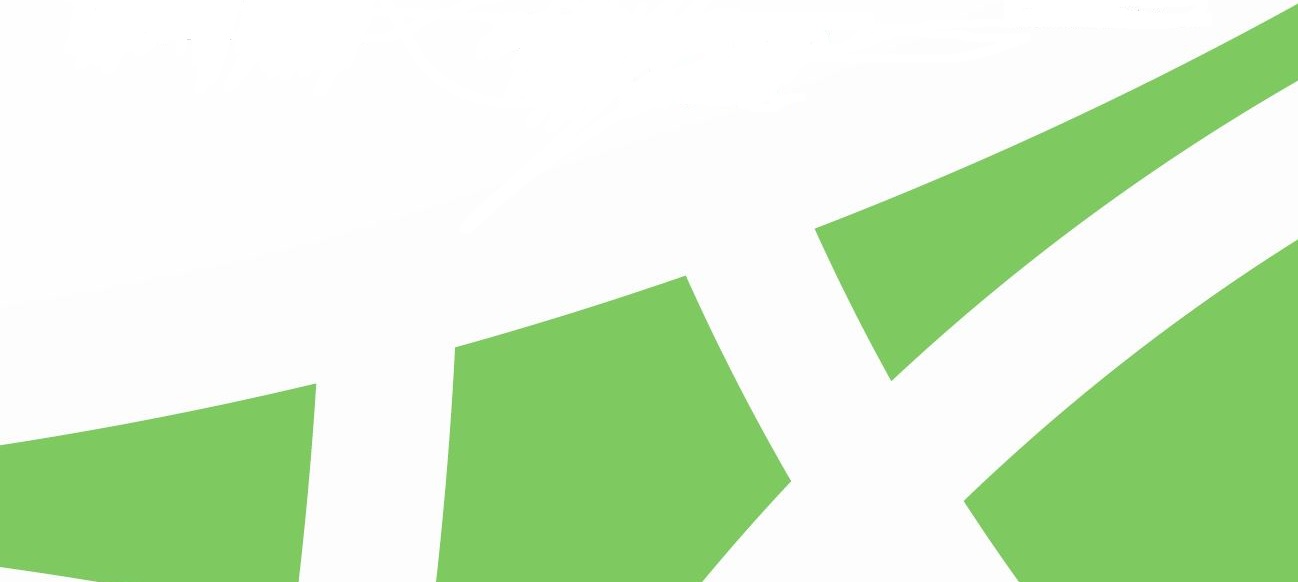 [Speaker Notes: Фокус на интервенциите са общините с нарушено качество на въздуха, като основен приоритет са тези, които попадат в обхвата на Решение на Съда на Европейския съюз по дело C-488/15 от 5 април 2017 г. за неспазване на нормите за съдържание на ФПЧ10 и неизпълнение на задълженията по Директива 2008/50/ЕО – имат регистрирани превишения на среднодневните норми и/или средногодишната концентрация на ФПЧ, отчетени в периода 2017-2021 г. и с действаща общинска програма за КАВ. 
Подкрепа за мерки, адресиращи източници на замърсяване на въздуха, е допустима и за общини, в които няма разположени постоянни пунктове за мониторинг, но е регистрирано наднормено замърсяване по показател ФПЧ10 с мобилните автоматични станции на Изпълнителна агенция по околна среда (ИАОС).
Алтернативното отопление изключва изкопаемите горива (газ и въглища). По настояване на ЕК са изключени алтернативи газови котлета до 1 Мегават и печки на дърва „Екодизайн“. Малка пилотна процедура ще насърчи използването на иновативни алтернативи на топлоуредите на твърдо гориво, вкл. възобновяема енергия, зелен водород и други, където е приложимо. 
Подкрепата за въвеждане на зони с ниски емисии ще бъде концентрирана в градове с лошо качество на въздуха и значителни проблеми с трафика, заложени в НПКАВ 2018-2024 или с обосновани сходни мерки в общинските програми за КАВ.
Зелената инфраструктура включва зелени стени, зелени зони, озеленяване на „кални петна“, зелени покриви и др., включително интелигентни зелени решения. 
Интервенцията за подобряване на мониторинга на КАВ подкрепя модернизацията и надграждането на съществуващите станции, неразделна част от Националната система за мониторинг на качеството на въздуха в реално време, управлявана от ИАОС. 

Целеви групи:
Общини;
Изпълнителна агенция „Околна среда“;
Асоциацията на еколозите от общините в България;
Структури на МОСВ]
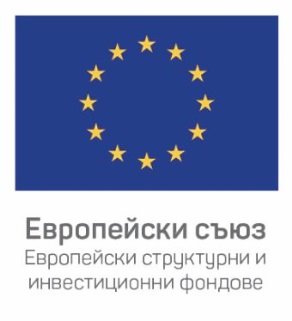 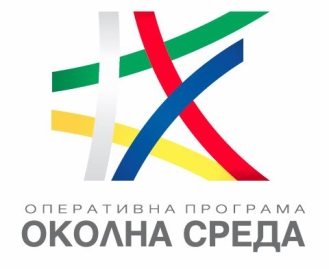 ПРИОРИТЕТ 6 ТЕХНИЧЕСКА ПОМОЩ (1/2)
Еднофондов приоритет – ЕФРР, общо 81,29 млн. лв. (41,56 млн. евро) ЕС и национално съфинансиране;
Подкрепа чрез безвъзмездни финансови средства (БФП);
Управляващият орган на програмата е директен бенефициент;
Основни целеви групи - широка общественост, представители на средствата за масово осведомяване, партньори в рамките на ТРГ и членове на КН; потенциални бенефициенти, бенефициенти и техните партньори; заинтересовани страни, администрация, отговорна за формиране и прилагане на политиките по околна среда и изменение на климата; структури, подкрепящи изпълнението на програмата; ученици и студенти.
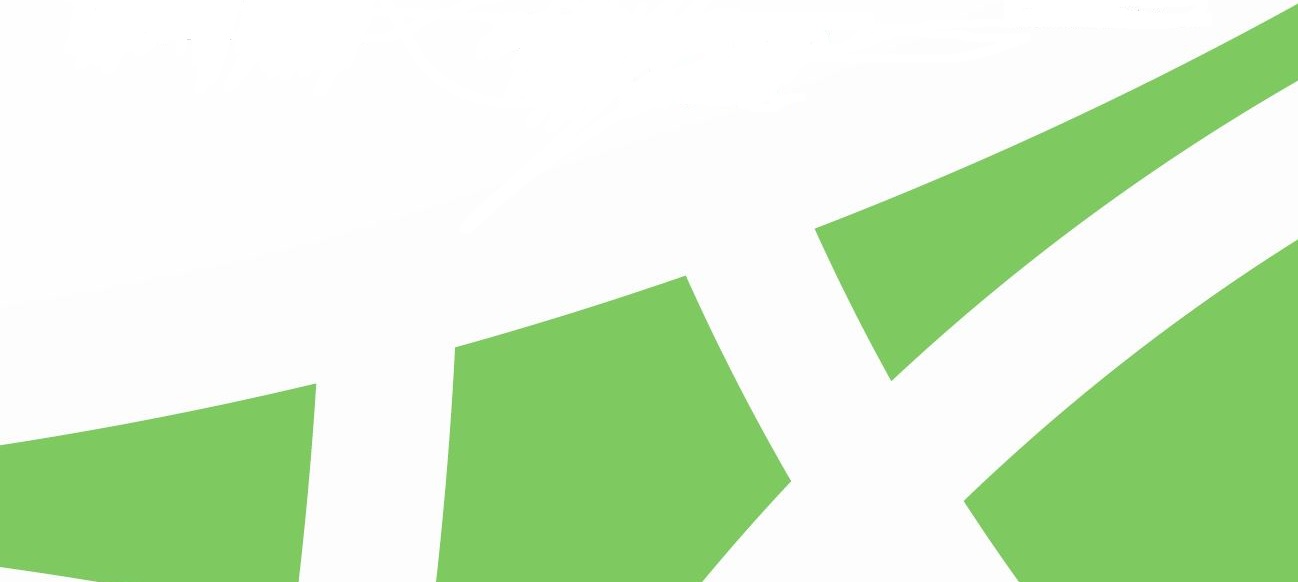 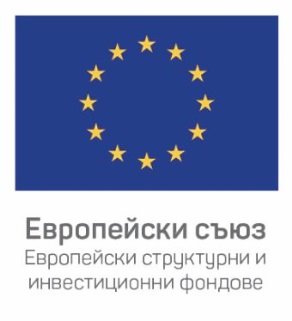 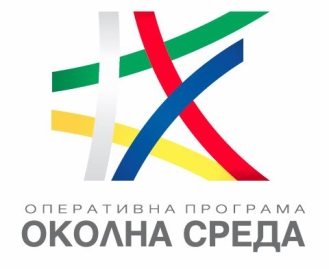 ПРИОРИТЕТ 6 ТЕХНИЧЕСКА ПОМОЩ (2/2)
Индикативни мерки за:
подобряване капацитета на (потенциални) бенефициенти, заинтересовани страни и УО;
успешно управление и администриране на програмата, с цел осигуряване на ефективна система за изпълнение;
постигане на ефективна и ефикасна комуникация, видимост и прозрачност.
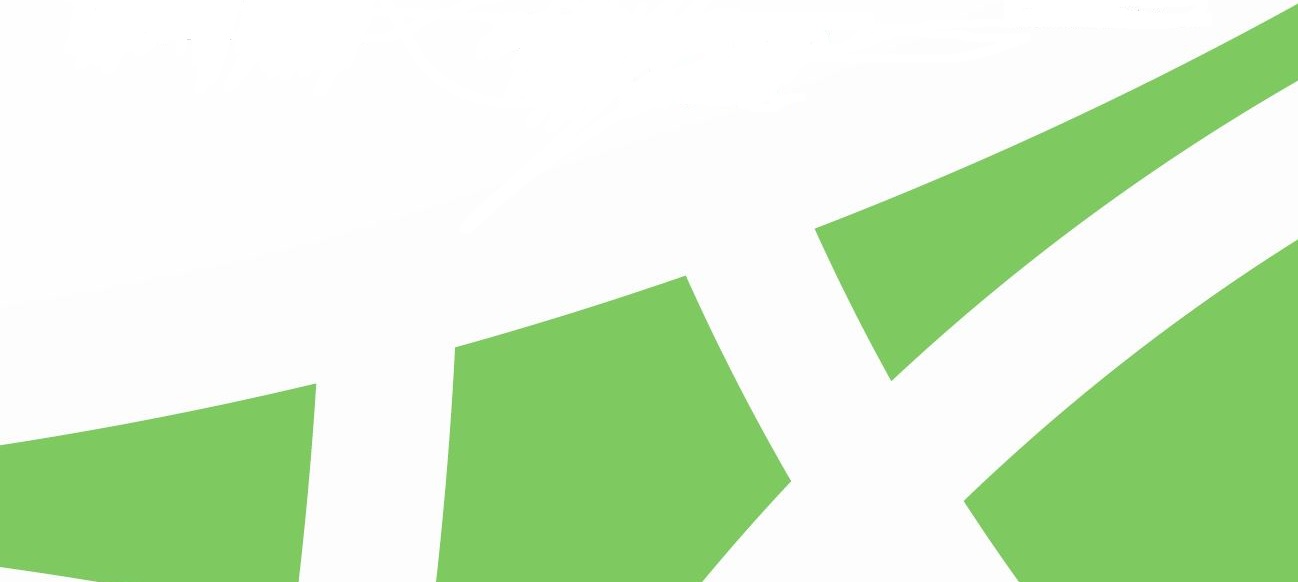 [Speaker Notes: Към първа мярка:
Дейности за укрепване капацитета на (потенциални) бенефициенти и техни партньори;
Дейности за укрепване и поддържане на капацитета на служителите на УО;
Дейности за укрепване на капацитета и взаимодействие със заинтересовани страни - КН, медии, НПО, гражданско общество.
Към втора мярка:
дейности, свързани с подготовка, изпълнение, оценка, мониторинг и контрол на програмата, осигуряване на добра работна среда и експертен и мотивиран човешки ресурс;
Към трета мярка:
- основният фокус е развитието на екологична осведоменост сред всички заинтересовани страни, широката общественост, ученици и студенти]
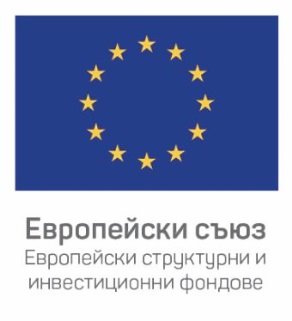 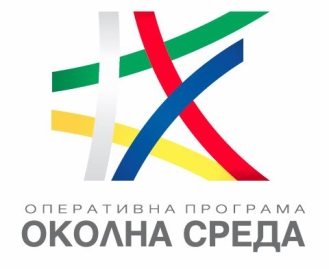 ИНТЕГРИРАНИ ТЕРИТОРИАЛНИ ИНВЕСТИЦИИ (ИТИ)
РМС № 335/07.06.2019 г. – ресурс в размер на поне 10 на сто от финансовата алокация за осъществяване на интегрирани подходи за териториално развитие.
Необходимостта на местно и регионално ниво трябва да бъде идентифицирана в интегрираните териториални стратегии за развитие на регионите за планиране от ниво NUTS 2.
ПОС 2021-2027 г. – общо 187,45 млн. евро (ЕФРР) за ИТИ по приоритети „Отпадъци“, „Биоразнообразие“, „Риск и изменение на климата“ и „Въздух“.
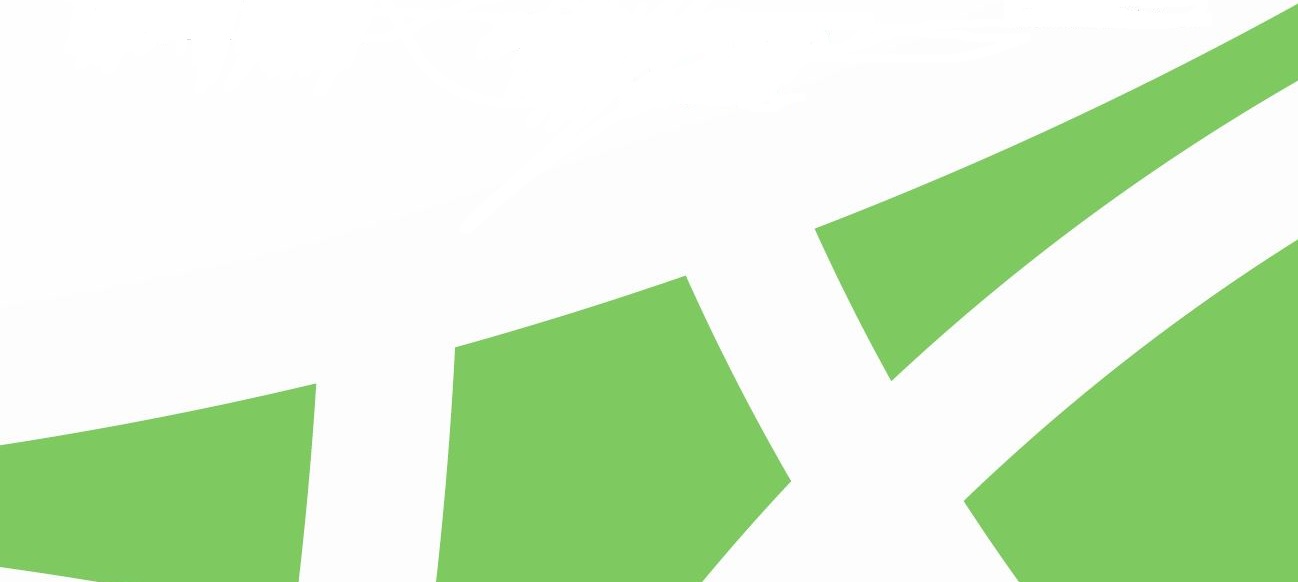 [Speaker Notes: Приоритет „Отпадъци“ – за изграждане на системи/центрове за разделно събиране и подготовка за повторна употреба и поправка;
Приоритет „Биоразнообразие“ - Дейностите, допустими за изпълнение чрез ИТИ, се основават на Националната стратегия за опазване на биологичното разнообразие и Националния план. Те са свързани с осигуряването на подходящи условия за опазване ex situ. Това е много важна дейност, която допълва и подкрепя опазването на видовете в техните естествени местообитания (in situ). Дейностите се извършват във вивариуми, зоологически градини, ботанически градини, дендрарии, живи колекции и центрове за размножаване и отглеждане на защитени видове. За развитието и ефективното функциониране на структурите, осигуряващи ex situ опазване на видове, са необходими инвестиции за надграждане и модернизиране на съоръженията и осигуряване на оборудване.
Приоритет „Риск и изменение на климата“ - По предварителна оценка на УО на ПОС, като приложими за финансиране чрез ИТИ са идентифицирани мерки за превенция и управление на риска от наводнения, както и мерки, адресиращи неблагоприятни геодинамични процеси.
Приоритет „Въздух“ - По предварителна оценка на УО на ПОС като приложими са идентифицирани зелени мерки в градска среда, вкл. изграждане на „зелени пояси/зони“ на територията на общини с нарушено КАВ, в допълняемост и демаркация с мерки, финансирани по ПРР.]
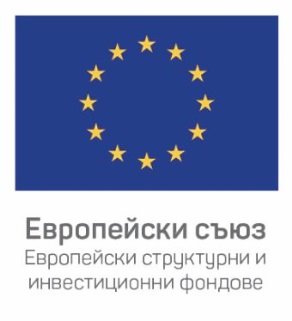 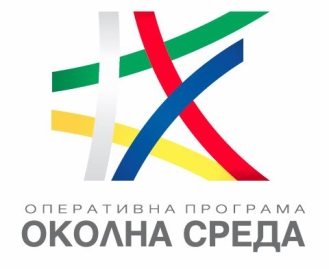 ВОДЕНО ОТ ОБЩНОСТИТЕ МЕСТНО РАЗВИТИЕ (ВОМР)
Мерки чрез ВОМР – въз основа на опита и поуките от програмен период 2014-2020 г. и заключенията и препоръките от Оценката на изпълнението на ОПОС 2014-2020 чрез подхода ВОМР.
ПОС 2021-2027 г. – общо 6,99 млн. евро (ЕФРР) за ВОМР:
       -  Приоритет „Отпадъци“ – информационни и разяснителни дейности;
       - Приоритет „Биоразнообразие“ – информация и обучения, промяна в  нагласите, семинари и форуми и др.
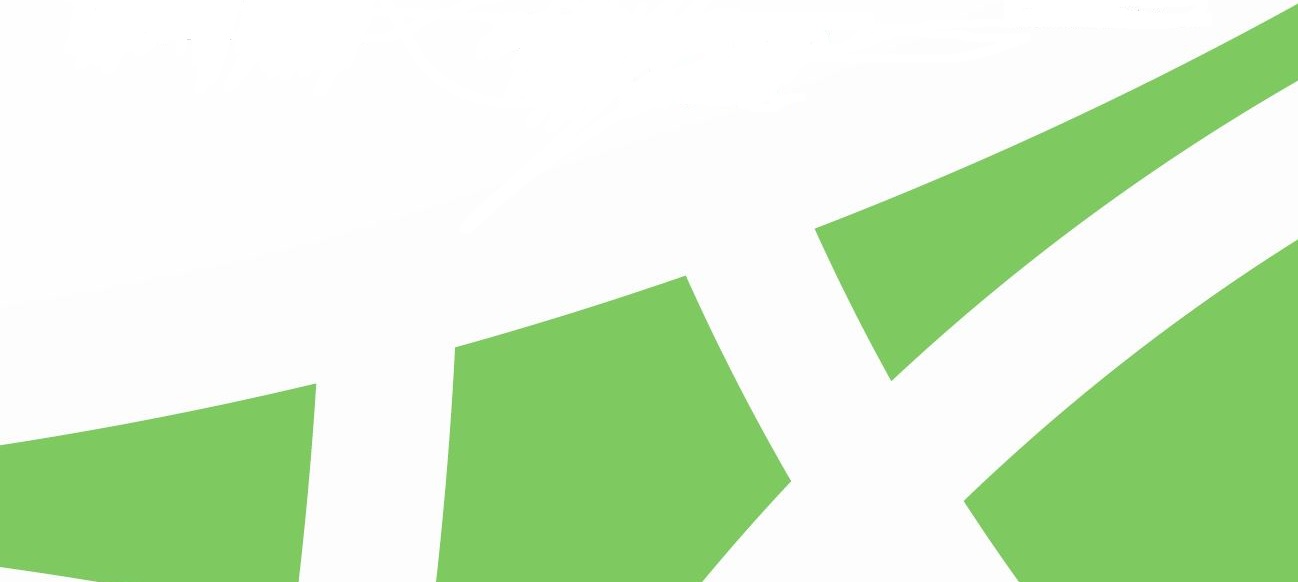 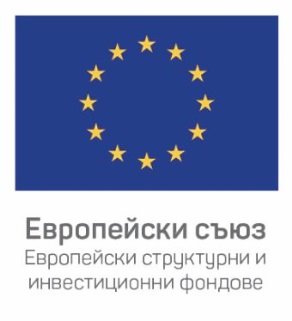 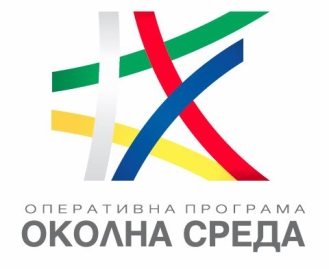 ФИНАНСОВИ ИНСТРУМЕНТИ (1/2)
Национално ниво:
Предварителна оценка и концепция за инвестиционна стратегия за прилагане на ФИ по ПОС 2021-2027 – изготвени по договор с възложител Министерство на финансите;
Предварителна оценка и концепция за инвестиционна стратегия – приети м. август 2021 г.;
Препоръки от предварителната оценка – потенциал за финансови инструменти при част от мерките по Приоритети „Води”, „ Отпадъци” и „Въздух”;
Опит от прилагане на ФИ през периода 2014-2020 г.;
Препрограмиране
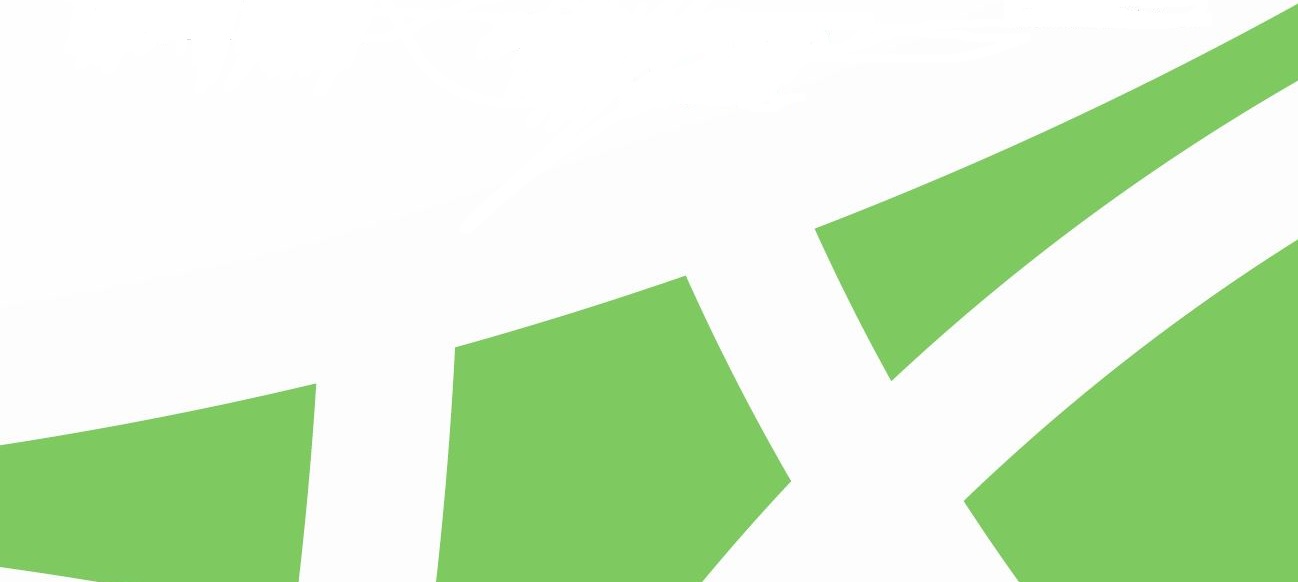 [Speaker Notes: Въздух – за електромобили и зарядни станции, но тъй като и за двете инвестиции беше получен отрицателен отговор от страна на ЕК, и те отпаднаха от проекта на ПОС 21-27, то тази препоръка от предварителната оценка няма как да бъде приложена.]
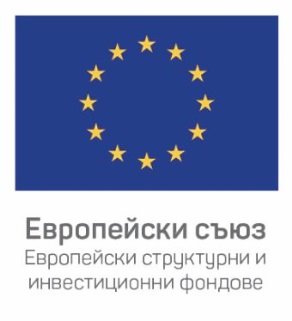 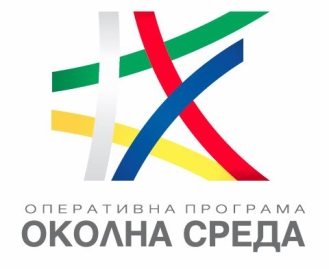 ФИНАНСОВИ ИНСТРУМЕНТИ (2/2)
Приоритет „Води“ – 20,0 млн. евро :
Собствен принос на ВиК операторите
Приоритет „Отпадъци“ -  15,0 млн. евро:
„Рециклиране на отпадъците – допустими в комбинация и с разделно събиране и предварително третиране (100% ФИ);
Собствен принос на бенефициенти (общини) при основните мерки за управление на отпадъците, комбинация между ФИ и БФП в две операции.
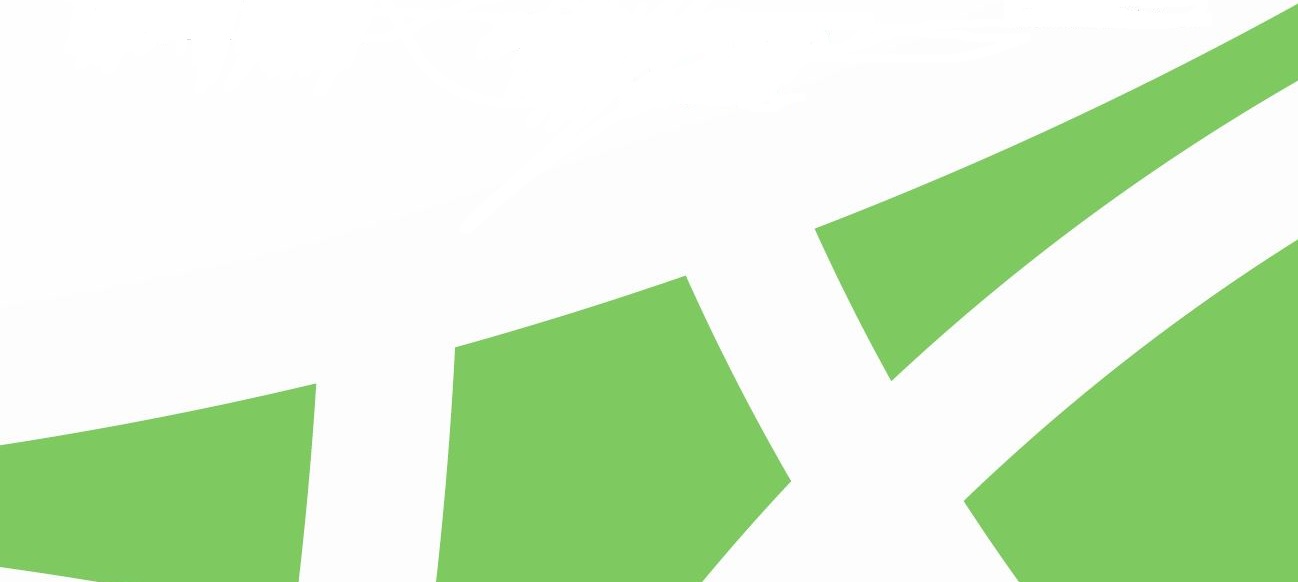 [Speaker Notes: Планирането на бюджета на ФИ е въз основа на препоръките от предварителната оценка на ФИ.

По приоритет „Въздух“ не са предвидени ФИ в проекта на ПОС 2021-2027 г. поради отпадане на мярката за електромобили, за която в предварителната оценка са препоръчани ФИ.]
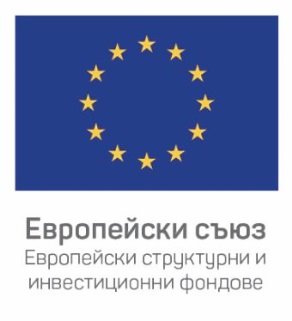 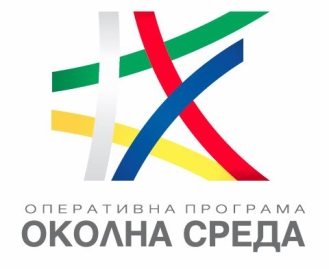 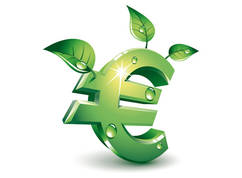 БЛАГОДАРЯ ЗА ВНИМАНИЕТО!programming@moew.government.bg https://www.eufunds.bg/bg/opos
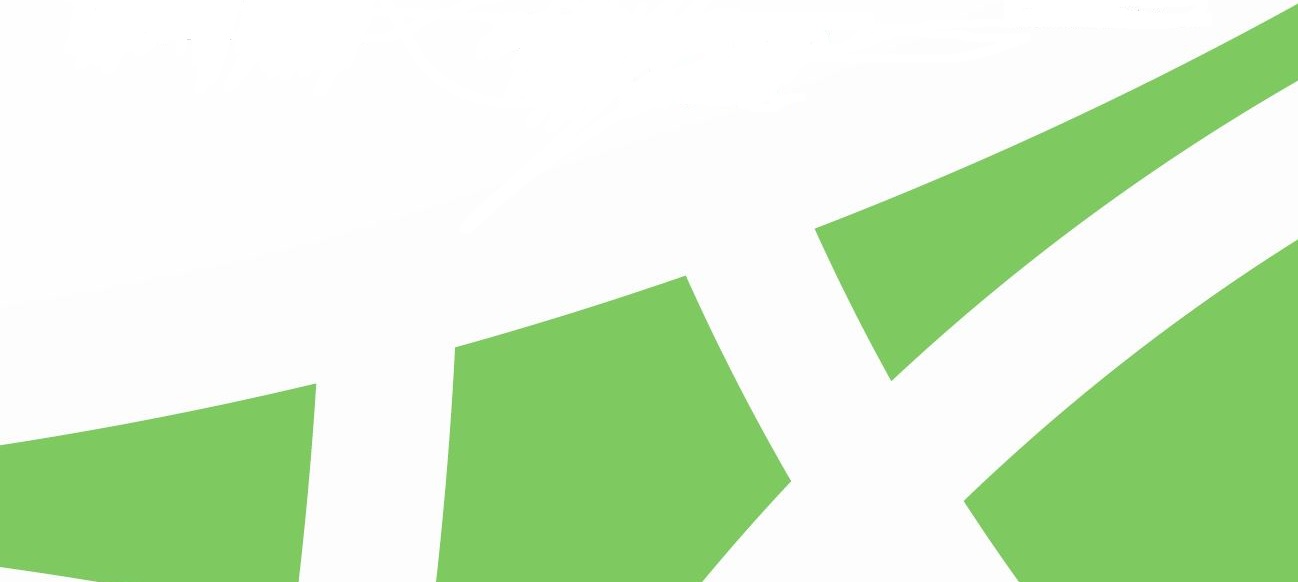